Hagaströms SKÅrsmöte 2025
Januari 2025
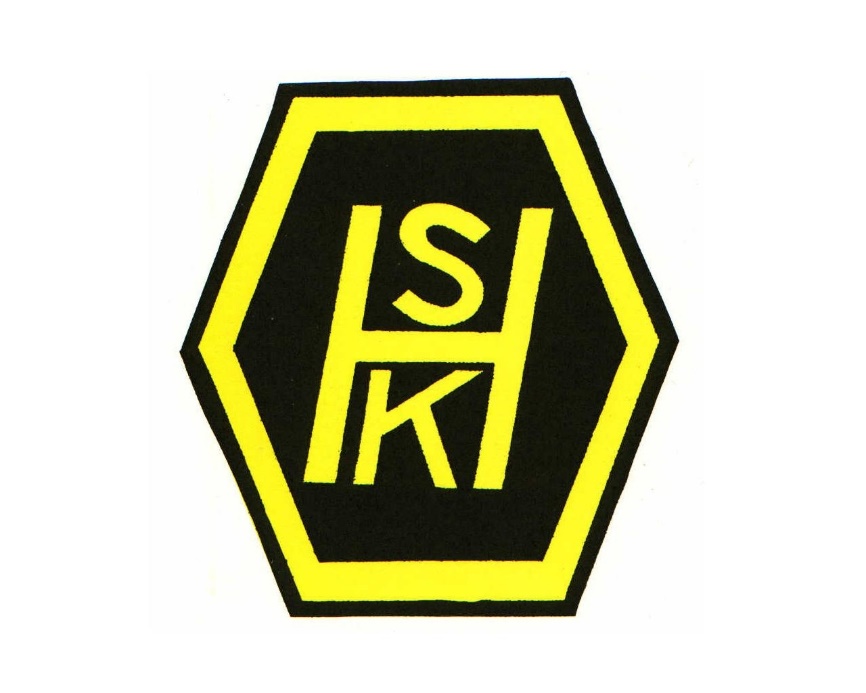 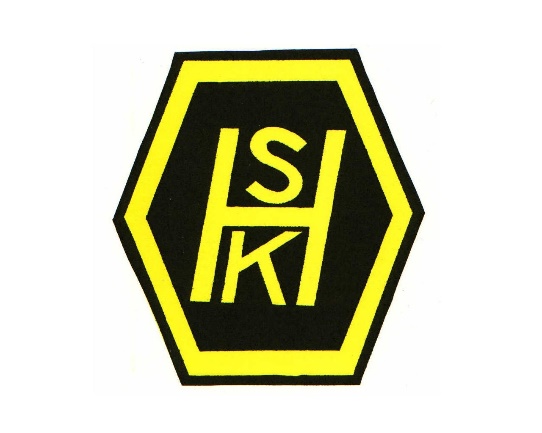 Dagordning
Mötets öppnande
Förslag till dagordning
Val av
Ordförande för årsmötet
Sekreterare för årsmötesprotokollet
Val av
Två justerare
Två rösträknare
Årsmötets behöriga utlysande
Styrelsens 
Verksamhetsberättelse för 2024
Förvaltningsberättelse för 2024
Revisorernas berättelse
Beslut om styrelsens ansvarsfrihet för verksamhetsåret 2024
Beslut om medlemsavgifter 2025
Val av
Ordföranden			1 år
Kassör				2 år
Ledamot				2 år
Fem suppleanter			1 år
Två revisorer			1 år
Två revisorssuppleanter		1 år
Valberedning  (3 ledamöter) 		1 år
Årets HSK:are 2024
Avslut
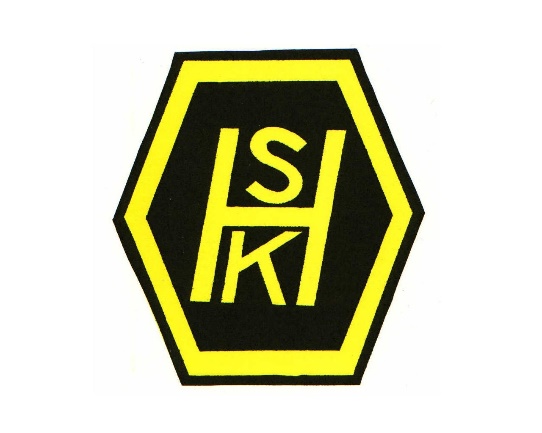 Styrelsens förslag till medlems-och deltagaravgifter 2024
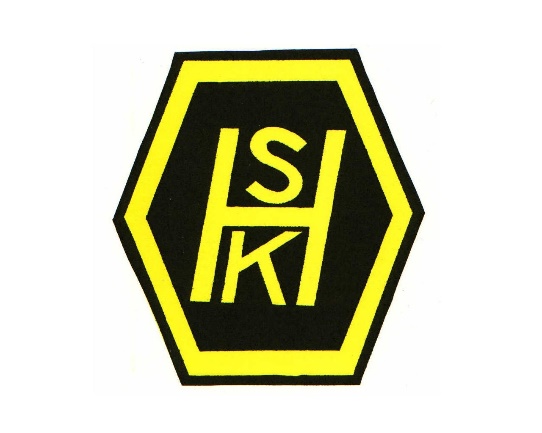 Styrelsens förslag tillval av huvudstyrelse 2024
Ordförande	Per-Olof Hallberg (nyval till 2026)
Kassör		Ewa Wikman ( till 2025)
Ledamot		Ricky Kvist (omvald till  2025)
Ledamot 		Maria Lundell (vald till  2025)
Ledamot		Göran Eriksson ( till  2025)
Ledamot		Ivar Stenälv (till 2026)
Ledamot		Vakant
Suppleanter	Fyra suppleanter vakanta
			 
Revisorer		Joakim Westin (omval) och Joel (nyval?)
Revisors suppl	2 vakant
Valberedning	Ordföranden vakant, 2 ledamöter vakanta
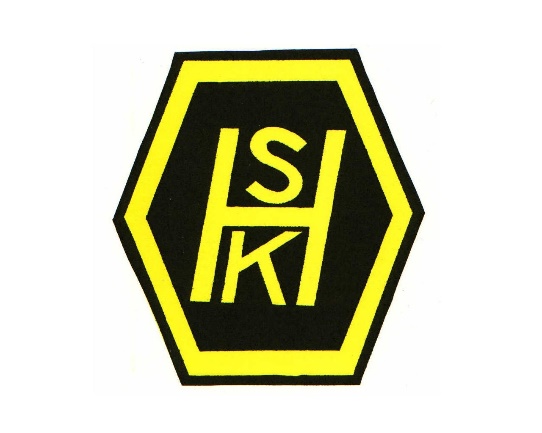 Årets HSK:are 2024
Arne Sköld